Unit8 Summer Holiday Is Coming！
Get Ready for Summer Holiday!
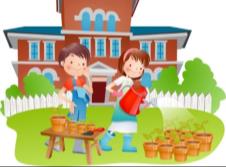 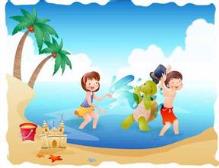 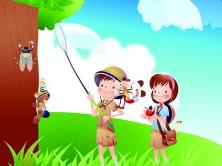 WWW.PPT818.COM
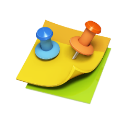 Warm-up
1
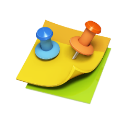 Presentation
2
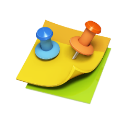 Language Points
3
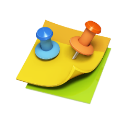 Exercise
4
Preview
Ⅰ. 短语连线
1. at noon                                    A. 去海滩
2. be ready for                             B. 在中午
3. do well in                                C. 举办聚会
4. go to the beach                        D. 为……做好准备
5. have a party                             E. 在……方面做得好
Ⅱ. 句型展示
1. 又一个学年结束了。
_________ school year ___ _________ . 
2. 现在我已经为暑假做好了准备。
Now I ____ _________ _____ my summer holiday. 
3. 祝你度过一个开心的暑假！
_________ you a great _________ _________ ！
Another
is      over
PPT模板：www.1ppt.com/moban/                  PPT素材：www.1ppt.com/sucai/
PPT背景：www.1ppt.com/beijing/                   PPT图表：www.1ppt.com/tubiao/      
PPT下载：www.1ppt.com/xiazai/                     PPT教程： www.1ppt.com/powerpoint/      
资料下载：www.1ppt.com/ziliao/                   范文下载：www.1ppt.com/fanwen/             
试卷下载：www.1ppt.com/shiti/                     教案下载：www.1ppt.com/jiaoan/               
PPT论坛：www.1ppt.cn                                     PPT课件：www.1ppt.com/kejian/ 
语文课件：www.1ppt.com/kejian/yuwen/    数学课件：www.1ppt.com/kejian/shuxue/ 
英语课件：www.1ppt.com/kejian/yingyu/    美术课件：www.1ppt.com/kejian/meishu/ 
科学课件：www.1ppt.com/kejian/kexue/     物理课件：www.1ppt.com/kejian/wuli/ 
化学课件：www.1ppt.com/kejian/huaxue/  生物课件：www.1ppt.com/kejian/shengwu/ 
地理课件：www.1ppt.com/kejian/dili/          历史课件：www.1ppt.com/kejian/lishi/
am       ready         for
summer       holiday
Wish
Warm-up
Free Talk
What do you often do after the exam?
Can you tell something about it?
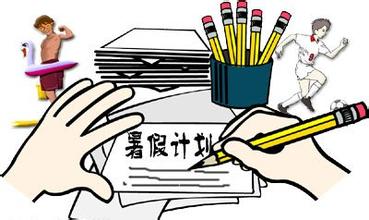 Presentation
Task1:Listen and write T or F.
(       ) 1. Another school year is over!
(       ) 2. Jenny did well on the exams.   
(       ) 3. In July, Jenny will go to the beach with her family.
T
T
F
Task2: Read and answer the questions.
What did Jenny and her classmates do this morning?

What did they do at noon?

Where are Jenny and her friends going this summer holiday?
They played a baseball game outside.
They had a party.
They are going to a national park in western Canada.
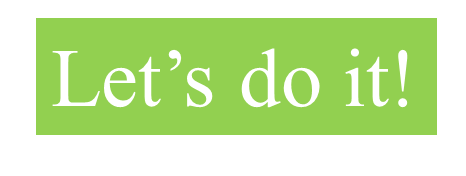 What did Jenny do on the last day of school? What is her plan for the summer? Read the lesson and match the time adverbs with the sentences.
my friends and I are going to a national park
This morning
Next week
we played a baseball game outside.
At noon today
my family will go to the beach.
In August
we had a party!
Listen to the passage and fill in the blanks.
plans
will
Betty has big _______ this summer. She _______ visit her aunt and cousins in Beijing. She will stay there for two _______. O the first day, they are going to _______ the Palace Museum. And later, they will _______ Wangfujing Street. The next day, they plan to _______ the Great Wall. They _______ the Wall and have a picnic near the mountains. On _______, they are going to the Beijing Zoo. Betty _______ to see the pandas at the zoo. She loves pandas! It’s going to be a great ______.
weekends
visit
go to
visit
will climb
Friday
summer
wishes
Fill in the blanks with the correct forms of the given words.
will/ are going to
They ______________ (go) to school tomorrow.
He __________ (leave) the house at 8:00 a.m. every day.
She ______________ (go) to work on weekdays.
Jenny ___________________ (watch) a movie next Tuesday evening.
We __________________ (play) basketball together the day after tomorrow.
I _____________ (listen) to the English radio program every morning.
leaves
goes
will/ is going to watch
will/ are going to play
listen
Language Points
1
Now I am ready for my summer holiday. 
现在我为暑假做好了准备。
【自主领悟】 be ready for 意为“为……做好了准备”，后跟名词或动名词形式，相当于get ready for。
例如：
Are you ready for the football match? 
你们为足球赛做好准备了吗？
1
【归纳拓展】be ready的不同搭配
be ready to do sth. 意为准备好做某事，相当于get ready to do sth. 。
【活学活用】 
①我已经为考试做好了准备。
I am ______ ____ the test. 
②我妈妈已准备好去吃午饭。
My mother is ______ ____ _____ lunch.
ready    for
ready     to     have
2
Wish you a great summer holiday! 祝你过一个开心的暑假! 
【自主领悟】wish作动词，意为“希望，祝愿”，wish sb. +名词表示“祝愿、祝福”。例如：I wish you a happy new year. 祝您新年快乐。
【活学活用】 
祝你旅途愉快！
_____ ______ a pleasant journey!
Wish     you
3
At noon,  we had a party. 
在中午，我们举行了一个聚会。
【自主领悟】noon 名词，“中午”，常构成短语 at noon “在中午”，如The meeting will start at noon. 会议将在中午开始。
【用法辨析】at,  on 与in的区别
3
【活学活用】 
①—The charity walk begins ________ 9: 00 a. m. . Don’t be late. 
—No problem. 
A. in               B. at            C. on               D. to
②—When did he leave for China? 
— ________ a sunny morning. 
A. In              B. At            C. On              D. To
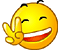 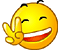 Exercise
Ⅰ. 用所给词的适当形式填空
1. I _______________________ (play) baseball with my classmates this afternoon. 
2. My father ________ (go) fishing on Sunday. 
3. Nick wishes me ________ (help) him with Chinese. 
4. They plan ________ (visit) the Great Wall. 
5. Next week,  I am going ________ (have) a report for my class.
will play/am going to play
will go
to help
to visit
to have
Ⅱ. 单项填空
1. Don’t forget to_________ your homework to school tomorrow. 
A. carry               B. bring             C. take            D. get
2. Miss Wang had a big smile _________ her face when she knows the good news. 
A. in                     B. on                  C. of                D. at
3. Are you ready for ______? 
A. have an exam                            B. to have an exam
C. having the exam                       D. has an exam
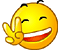 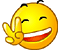 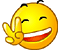 4. Bill _________ his father to buy a new car for him. 
A. want                         B. wishes 
C. plans                        D. hopes 
5. Nick did very well _________ his English exam. 
A. on                              B. for 
C. at                               D. with
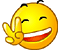 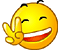 Homework
假设你和丹尼去加拿大的国家公园，想象一下你们会玩什么呢？请你编写一个对话。